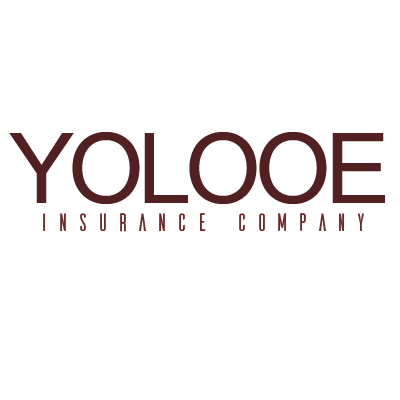 ASK US FOR DETAILS
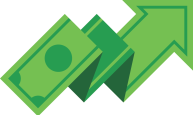 1-800-123-4567
www. insurancecompany.com
info@insurancecompany.com
WE ARE OPEN MONDAY TO FRIDAY
ELDERLY: SAVE FOR YOUR GRANDCHILDREN
We Yolooe believe that life insurance is a WANT to get life insurance for their children.
ASK US FOR DETAILS
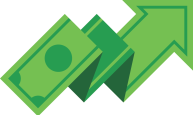 1-800-123-4567
www. insurancecompany.com
info@insurancecompany.com
WE ARE OPEN MONDAY TO FRIDAY
HOME LOANS: BUY YOUR OWN DREAM HOME
Each month home cost including mortgage, property taxes, insurance and maintenance, into a money-market account You'll quickly know whether you can afford the house.
ASK US FOR DETAILS
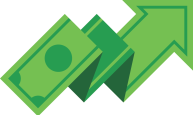 1-800-123-4567
www. insurancecompany.com
info@insurancecompany.com
WE ARE OPEN MONDAY TO FRIDAY
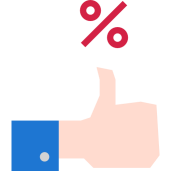 CAR LOANS: GET  YOUR DREAM CAR
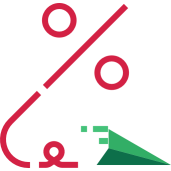 0% DOWN PAYMENT
To qualify, the availed auto loan should meet the following criteria:
Vehicle must be brand new and for private use
Minimum loan amount of $3,000
Minimum loan term of 36 months
QUICK DELIVERY
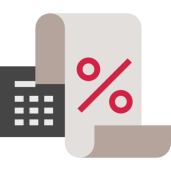 LOWEST  INTEREST
ASK US FOR DETAILS
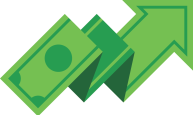 1-800-123-4567
www. insurancecompany.com
info@insurancecompany.com
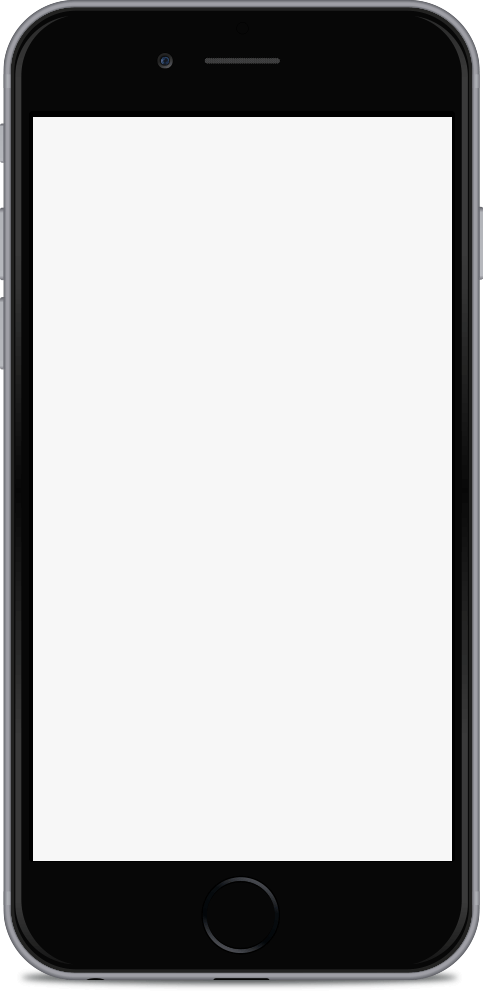 WE ARE OPEN MONDAY TO FRIDAY
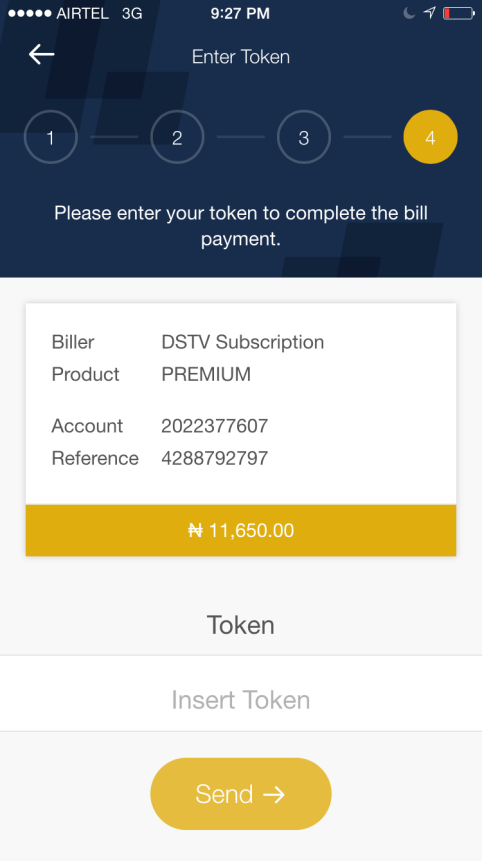 01
Vehicle must be brand new and for private use
02
Minimum loan amount of $3,000
03
Protect your new vehicle from damage and repair expenses
ASK US FOR DETAILS
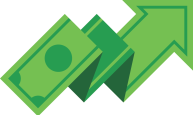 1-800-123-4567
www. insurancecompany.com
info@insurancecompany.com
WE ARE OPEN MONDAY TO FRIDAY
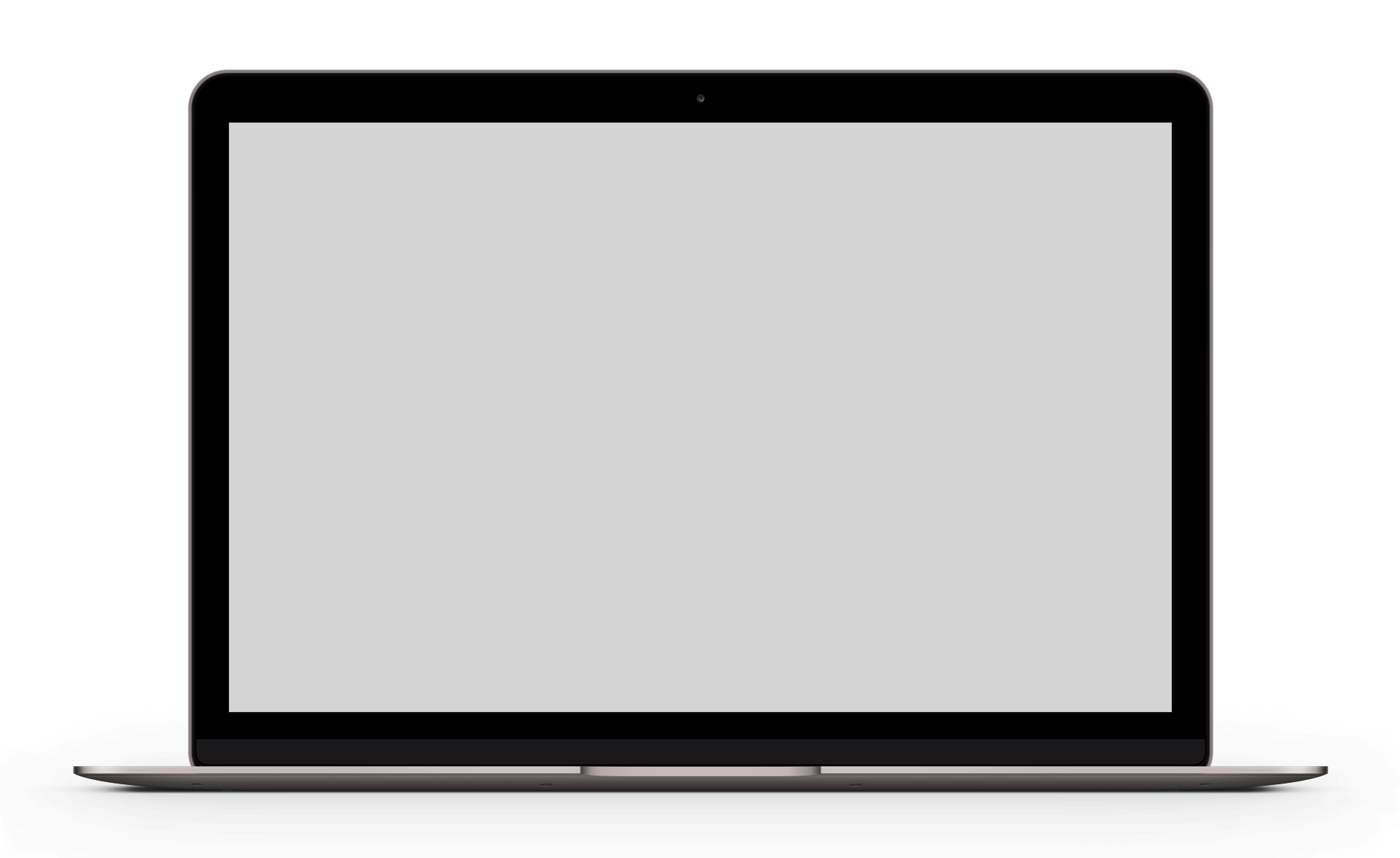 Easy to qualify when you visit your nearest branch
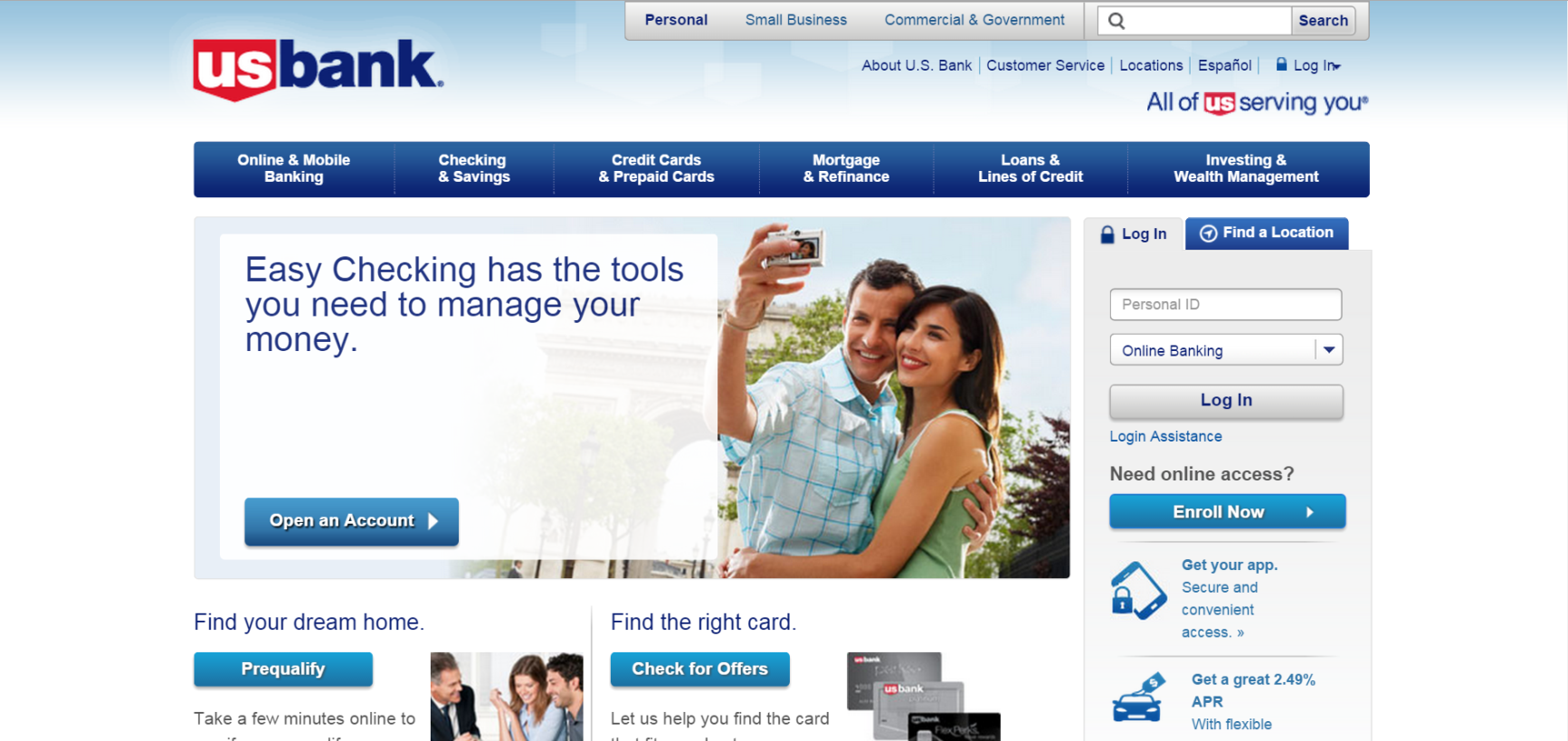 Free comprehensive insurance for 2 year
Coverage includes acts of nature
ASK US FOR DETAILS
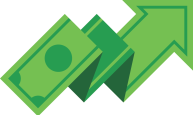 1-800-123-4567
www. insurancecompany.com
info@insurancecompany.com
WE ARE OPEN MONDAY TO FRIDAY
DEATH INSURANCE PLAN
Accidental death is a policy that pays benefits to the beneficiary if the cause of death is an accident.
ASK US FOR DETAILS
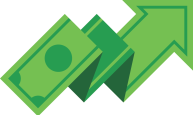 1-800-123-4567
www. insurancecompany.com
info@insurancecompany.com
WE ARE OPEN MONDAY TO FRIDAY
EDUCATION LOAN PLAN
This helps the financial burden of providing an undergraduate or graduate college education to eligible dependent children.
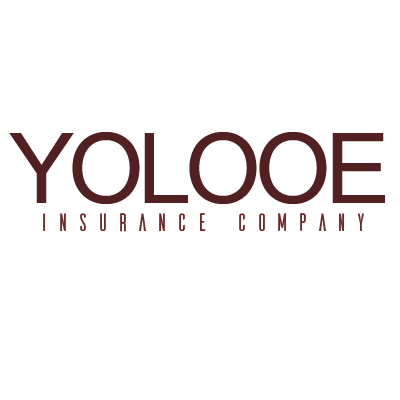